LAN/WiFi  Verbindung
EMS Konfigurationsübersicht
Seite 1
Serielle Verbindung RS 485
RouterLAN/WiFi
Kunden-Name:  xxxxxx
Datum:  dd.mm.yyyy
Wallbox
Hersteller: xxxxxxxxx
Modellbezeichnung: xxxxxxxxx
ggf. IP-Adresse 192.168.xxx.xxx 
ggf. Port Nummer: xxxx
Modbus ID Nummer: xxggf. Token (SKI o.ä): xxxxxxxxxxxxxxx
ggf. User+PW: admin / xxxxxxxxxxxxxxx
Wechselrichter

Hersteller: xxxxxxxxx
Modellbezeichnung: xxxxxxxxx
IP-Adresse 192.168.xxx.xxx 
Port Nummer: xxxx
Modbus ID Nummer: xx
EMS
VPN Support IP-Adresse xxx.xxx.xxx.xxx
Batterie Hersteller: xxxxxxxxxTyp:  xxxxxxxxxNominal Kapazität [kWh]: xx
Solarkollektoren
Leistung [kWp]: xx
Anzahl Strings: x
optischer Sensor am Zähler
Hersteller: xxxxxxxxx
Modellbezeichnung: xxxxxxxxx
IP-Adresse 192.168.xxx.xxx 
Token: xxxxxxxxxxxxxxx
Home ID: xx xxxxxxxxxxxxxxx
Ggf. 2ter Wechselrichter

Hersteller: xxxxxxxxx
Modellbezeichnung: xxxxxxxxx
IP-Adresse 192.168.xxx.xxx 
Port Nummer: xxxx
Modbus ID Nummer: xx
Batterie Hersteller: xxxxxxxxxTyp:  xxxxxxxxxNominal Kapazität [kWh]: xx
Energy Meter
mit Wechselrichter verbunden ?per Modbus/Zweidraht-Kabel: ja/nein
Hersteller/Modell: xxxxxxxxx
bei SMA: Seriennummer
ggf. IP-Adresse 192.168.xxx.xxx 
ggf. Port Nummer: xxxx
Modbus ID Nummer: xx
Solarkollektoren
Leistung [kWp]: xx
Anzahl Strings: x
Wärmepumpe	Herstelle und Modell: xxx xxxFür Direktsteuerung über Gateway:Gateway 	IP-Adresse 192.168.xxx.xxx 
Für Steuerung über Smart Grid ready Kontakte:Aktor-Typ (z.B. Shelly 2.5): xxx
Aktor IP-Adresse: 192.168.xxx.xxx 

Haushalt	
WM Zwischenstecker: Aktor IP-Adresse 192.168.xxx.xxx 
SM Switch:	         Aktor IP-Adresse 192.168.xxx.xxx
Sicherung
Zähler
L1
L2
L3
N
PE
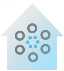 Formular: EMS Konfigurationsübersicht Stand 20240109
EMS Konfigurationsübersicht
Seite 2
Vorname, Nachname:  xxxxxx, xxxxxx
Datum:  dd.mm.yyyy
RouterLAN/WiFi
weitere  Verbraucher im Haus
ggf. Klimaanlage: 		Aktor IP-Adresse 192.168.xxx.xxx 
ggf. Umwälzpumpe:	Aktor IP-Adresse 192.168.xxx.xxx
L1
L2
L3
N
PE
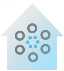 Formular: EMS Konfigurationsübersicht Stand 20240109